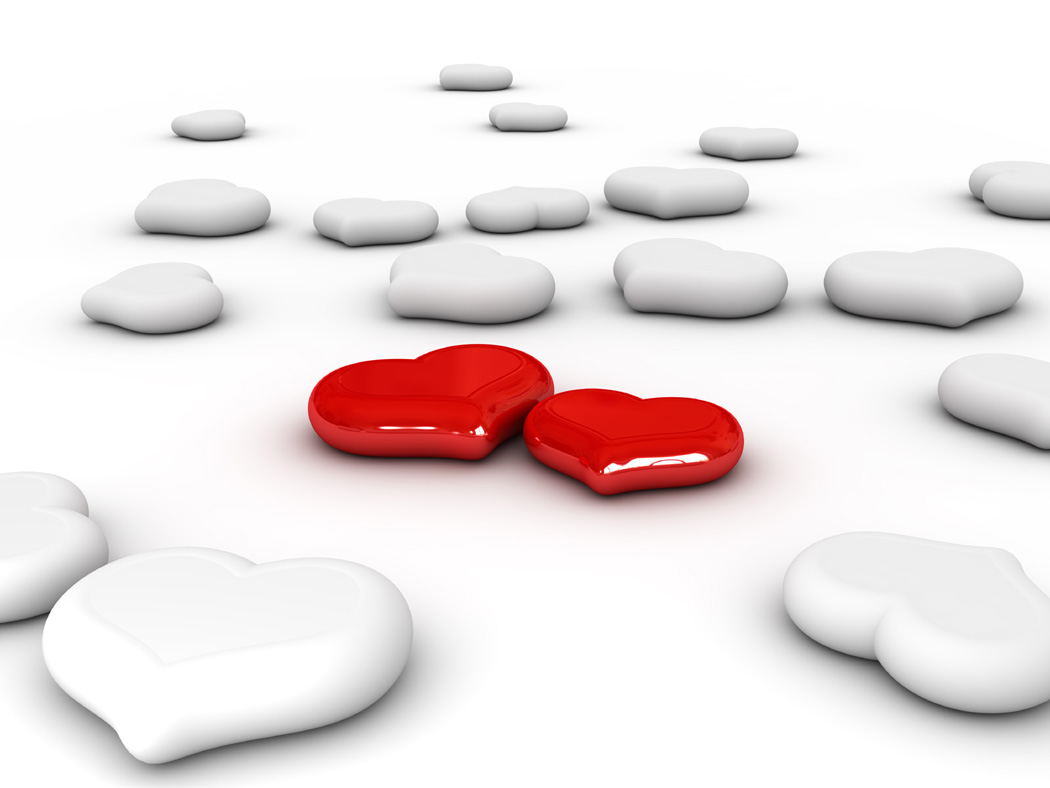 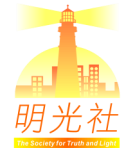 不再曖昧
關注生命倫理　正視社會歪風
1997年5月成立
三大關注範疇：
傳媒
社會倫理
性文化
「...在這彎曲悖謬的世代，作　神無瑕疵的兒女。你們顯在這世代中，好像明光照耀，將生命的道表明出來...」               腓立比書二：15-16
2
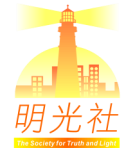 課堂目的
分辨友情與曖昧關係
學習與異性朋友相處時應有的態度及技巧
釐清不同關係的身體界線
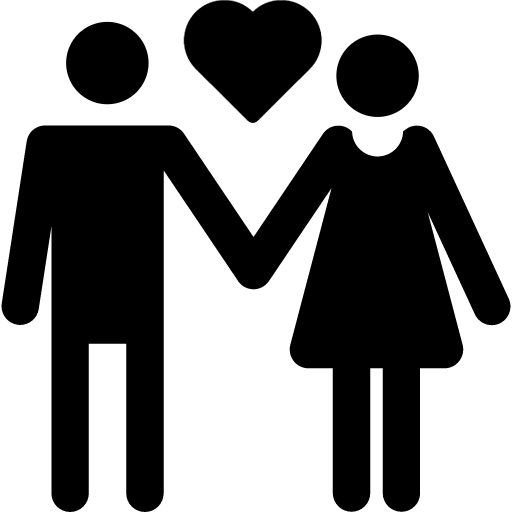 3
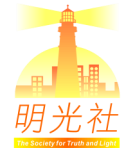 曖昧探測器
全班分組，五至六人一組
每組有兩張寫著「有野」或「冇野」的牌子
討論以下情境是「有野」或是「冇野」，並舉牌表態
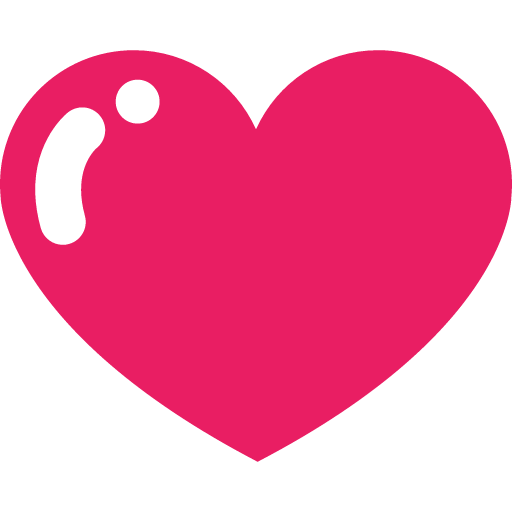 4
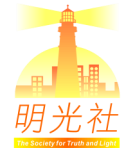 情景一
芳芳留意到阿志近日經常唉聲嘆氣，主動陪他傾計，還送書籤鼓勵他。
有野
冇野
5
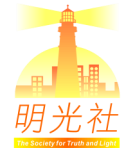 情景二
傑仔和小玲每天都用whatsapp傾計。有時傑仔沒有回應，小玲會追問是怎麼回事。
有野
冇野
6
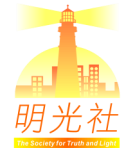 情景三
最近阿威常常遇到不順利的事。他每次心情不好，總會找小美傾談。
有野
冇野
7
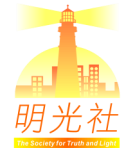 情景四
華仔和小慧是好朋友，他們每次傾計都靠得很近，有時華仔還會摸小慧的臉。
有野
冇野
8
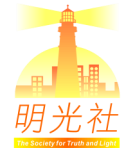 曖昧關係
有情侶的行為，但不承認有情侶的關係
有時難以分辨出於友誼或好感的行為
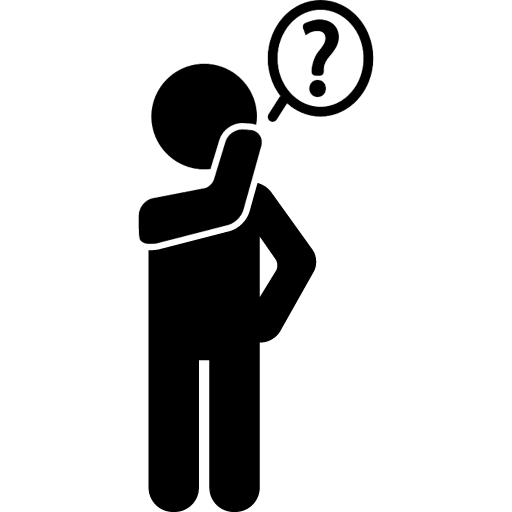 9
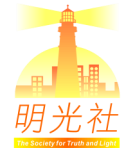 曖昧男女
全班分組，五至六人一組
每組一張工作紙
阿鋒和小恩是同級同學，他們是自小認識的好朋友……
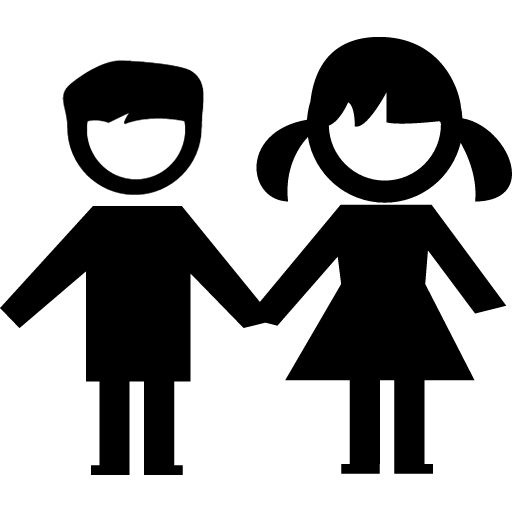 10
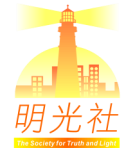 分組討論
如果你是阿鋒和小恩的同學，你會認為他們正在拍拖嗎？為什麼？
如果阿鋒和小恩真的只是好朋友關係，你認為他們的相處方式是否合宜？為什麼？
你認為異性間的友誼有什麼需要特別注意的地方？
11
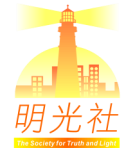 友情 vs 曖昧關係
12
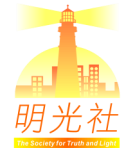 愛情三角理論
親密 (Intimacy) 
情感上的親密狀態

激情 (Passion) 
對愛的渴望和性的驅動力 

承諾 (Commitment) 
決定去愛一個人，並願意
和他維持長久的親密關係
親密
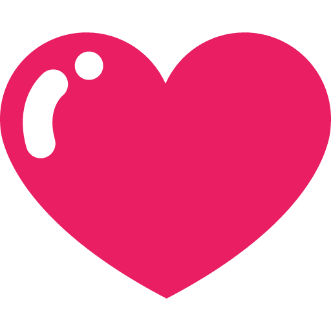 激情
承諾
13
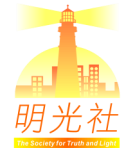 男女相處
異性間可成為知己朋友
這種友誼上的交流，主要有「親密」和「承諾」的元素，兩人互相支持、關心、接納
如沒有「激情」的元素（如：心動的感覺），未能構成愛情
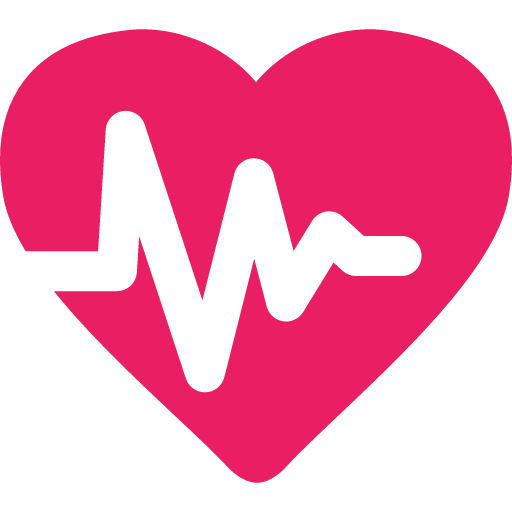 14
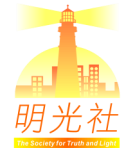 男女相處
與異性相處時，應注意大家的身體接觸、社交距離、態度、言談間的用詞，以免誤會
避免胡亂猜測別人的關係，製造謠言
若與異性朋友相處得恰當，同學不必介懷無中生有的謠言
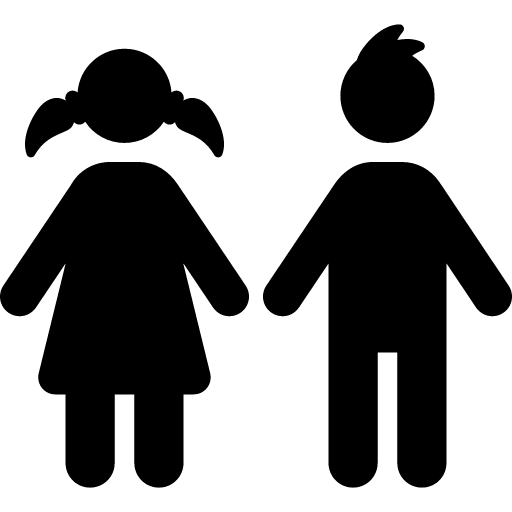 15
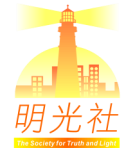 曖昧關係的原因
只有友情，但超越了與異性交住的正常界線
使人產生錯誤，損害雙方關係
對對方有好感：
沒有勇氣承認（怕被拒絕）
不方便承認（已有男女朋友）
不想承認（不想有束縛）
迷惘、混亂、似是以非的關係，最終雙方都受傷
如不打算正式發長戀情，應做回普通朋友
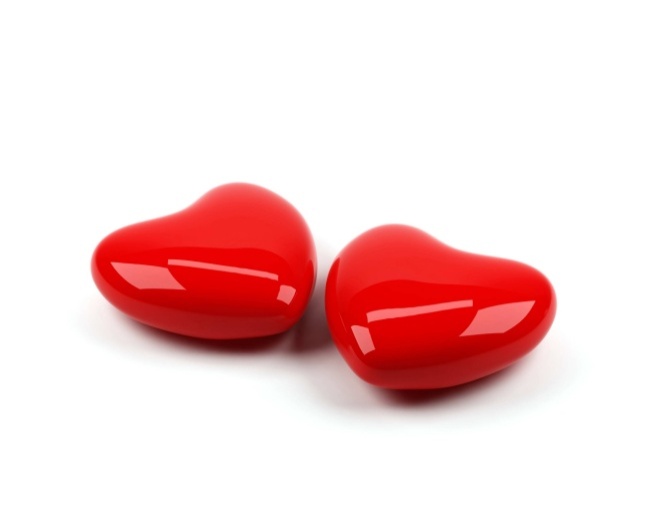 16
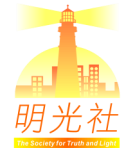 訂立身體界線
全班分組，五至六人一組
工作紙上有九種身體接觸的方式
請根據一般人表達親密的方式，由陌生至親密排列出正確的次序
17
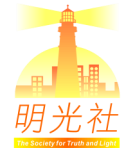 訂立身體界線
摟肩（Arm to shoulder）
臉的接觸—包括接吻（Face to face）
互相注視（Eye to eye）
手和身體的接觸（Hand to body）
眼望全身（Eye to body）	
摟腰（Arm to waist） 
牽手（Hand to hand）
手和頭的接觸（Hand to head）
聲音傳達（Voice to voice）
18
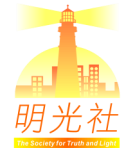 訂立身體界線
眼望全身（Eye to body）	
 互相注視（Eye to eye）
 聲音傳達（Voice to voice）
 牽手（Hand to hand）
 摟肩（Arm to shoulder）
 摟腰（Arm to waist） 
 臉的接觸—包括接吻（Face to face）
 手和頭的接觸（Hand to head）
 手和身體的接觸（Hand to body）
19
* 12 Steps to Intimacy By Desmond Morris
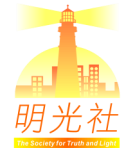 訂立身體界線
你認為以下關係可以有什麼程度的親密接觸？
異性間的友誼關係
情侶關係
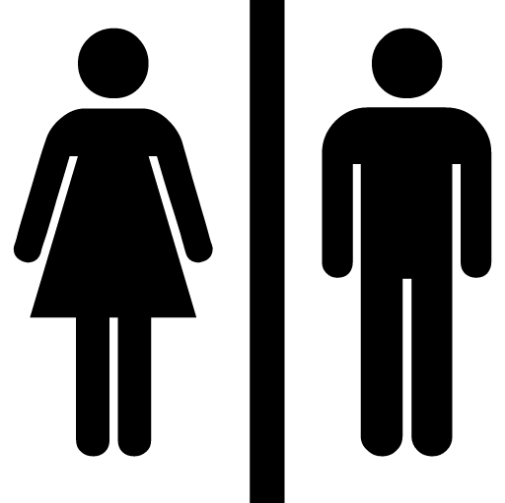 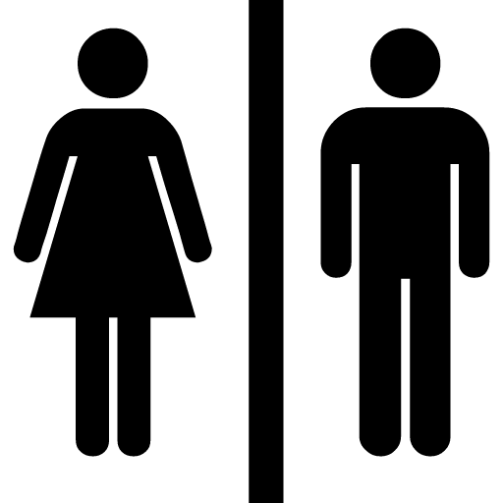 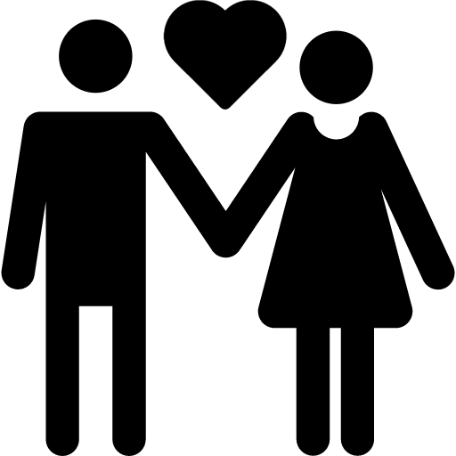 20
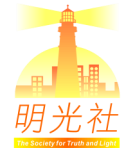 身體界線 (Desmond Morris)
眼望全身（Eye to body）	
 互相注視（Eye to eye）
 聲音傳達（Voice to voice）
 牽手（Hand to hand）
 摟肩（Arm to shoulder）
 摟腰（Arm to waist） 
 臉的接觸—包括接吻（Face to face）
 手和頭的接觸（Hand to head）
 手和身體的接觸（Hand to body）
友誼
情侶
親密接觸
21
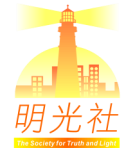 男女界線
與同性或異性的朋友接觸都需要清晰的界線
因著性別和情感關係，身體的界線會不同
尊重別人的身體界線，考慮對方的感受
拒絕別人對自己不合宜的身體接觸
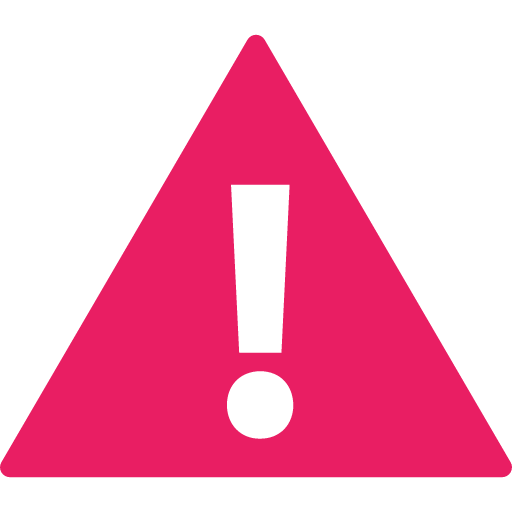 22
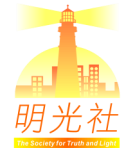 總結
避免發展含糊不清的曖昧關係
與同性或異性開展健康的友誼關係
訂立身體界線，保持恰當的身體接觸
23
http://www.truth-light.org.hk
版權屬明光社所有  All rights reserved
[Speaker Notes: 明光社]
注意：基於版權關係，此教材只作非牟利教育用途！
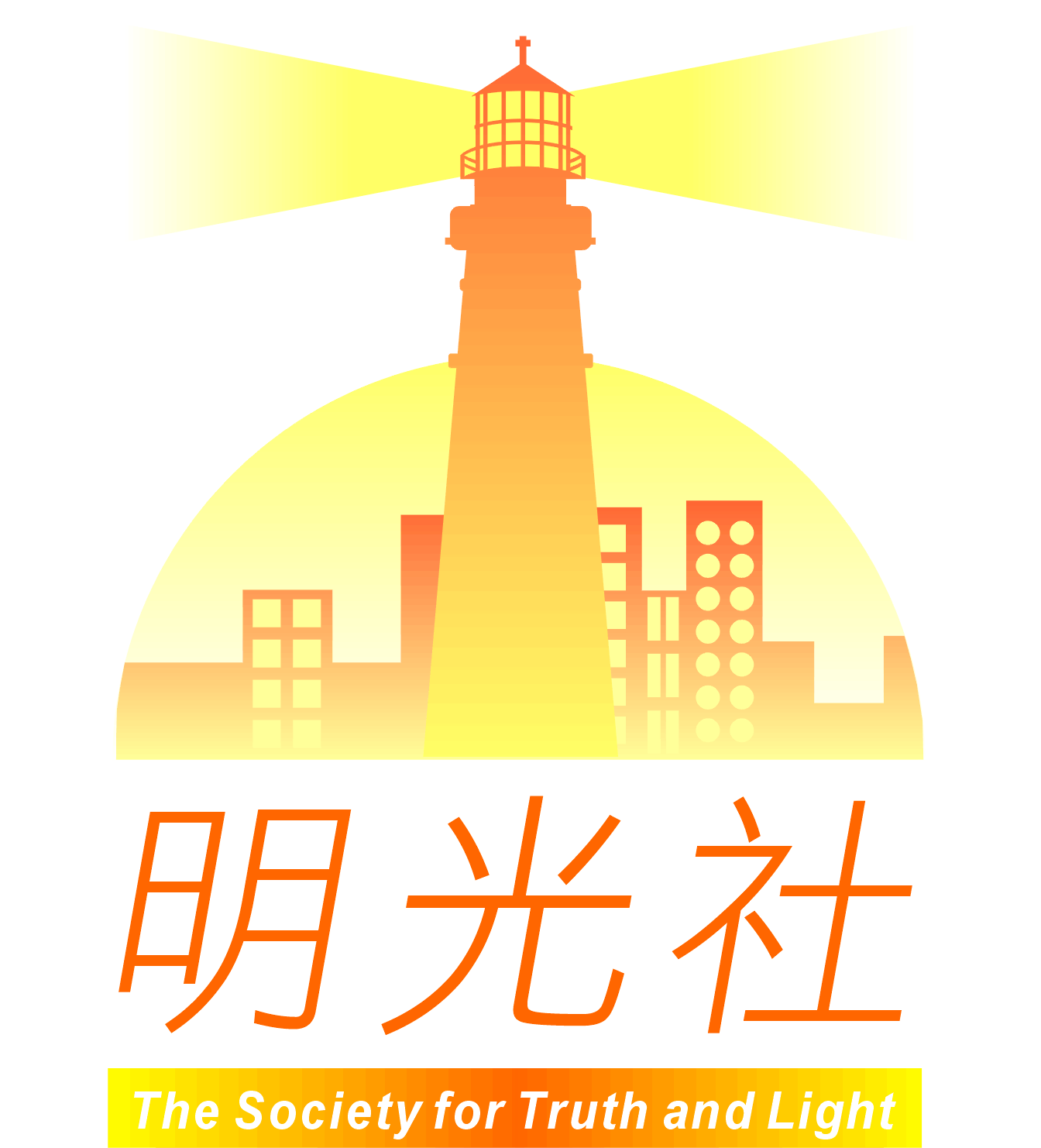 明光社網站
http://www.truth-light.org.hk



明光社FB專頁
http://www.facebook.com/Soc.of.TruthLight
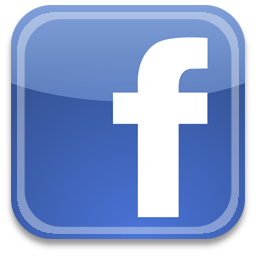 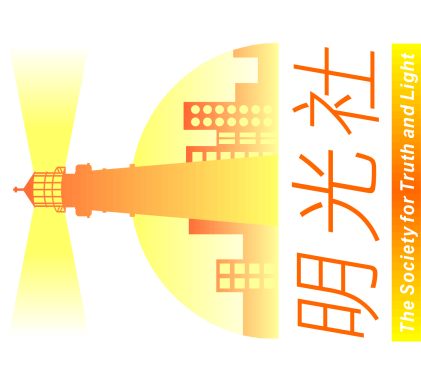